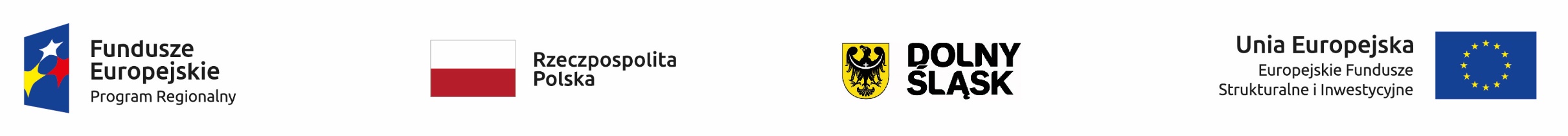 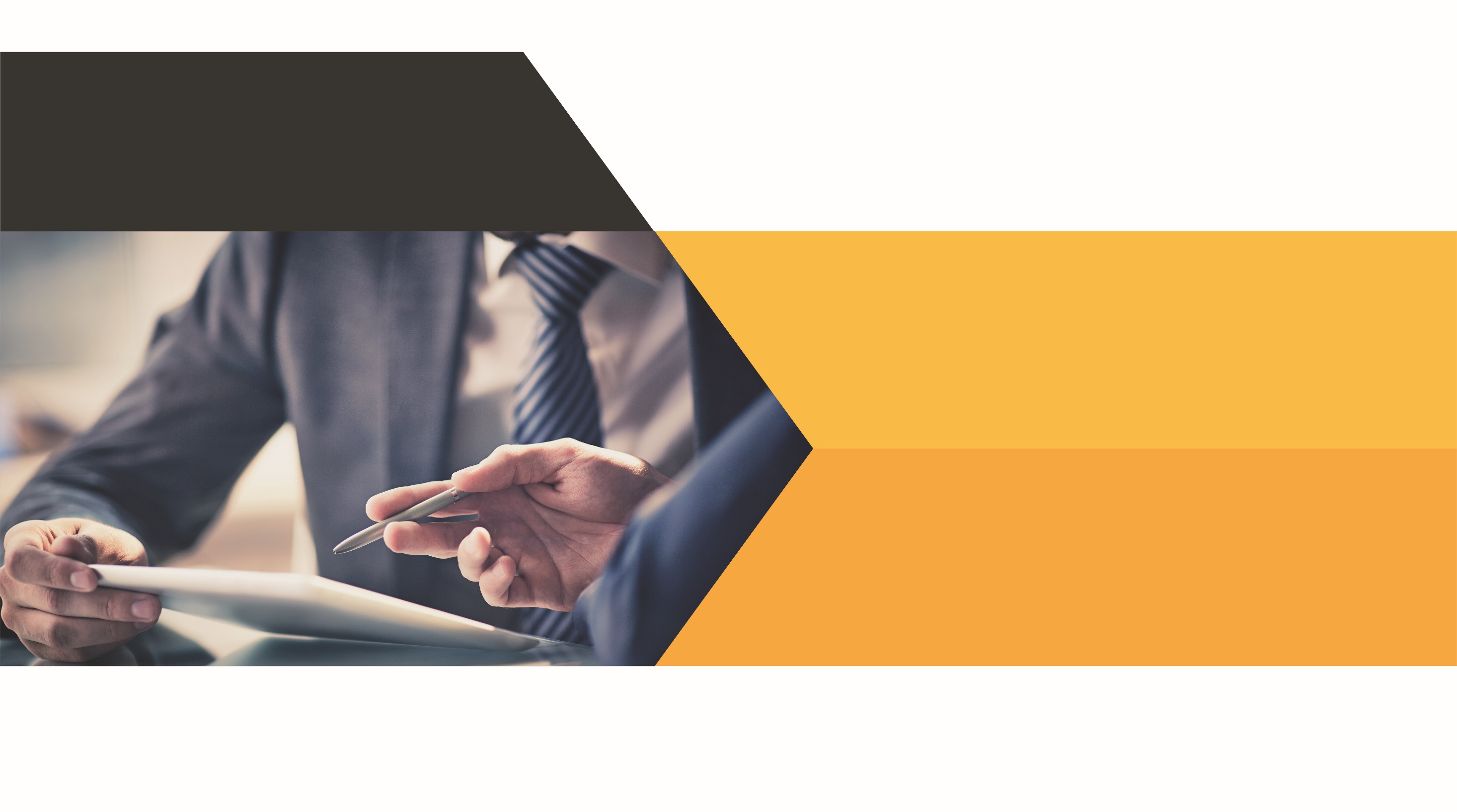 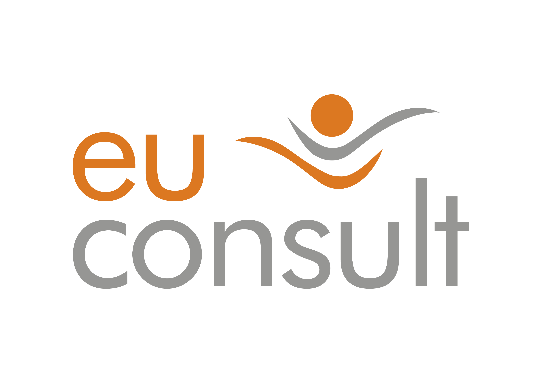 Prezentacja wyników badania
Ocena wpływu wsparcia EFS na poprawę sytuacji pracowników                          i przedsiębiorstw województwa dolnośląskiego
Cele badania
Celem głównym przedmiotowego badania jest ocena wpływu interwencji Europejskiego Funduszu Społecznego  na sytuację przedsiębiorstw i osób pracujących w województwie dolnośląskim po zakończeniu udziału w projekcie oraz oszacowanie wartości wskaźnika rezultatu długoterminowego EFS: liczba osób znajdujących się w lepszej sytuacji na rynku pracy 6 miesięcy po opuszczeniu programu
•Cel szczegółowy 1: 
Wyliczenie wartości wskaźnika rezultatu długoterminowego: Liczba osób znajdujących się w lepszej sytuacji na rynku pracy 6 miesięcy po opuszczeniu programu;

• Cel szczegółowy 2: 
Ocena wpływu interwencji na sytuację uczestników projektu 6 miesięcy po zakończeniu udziału we wsparciu
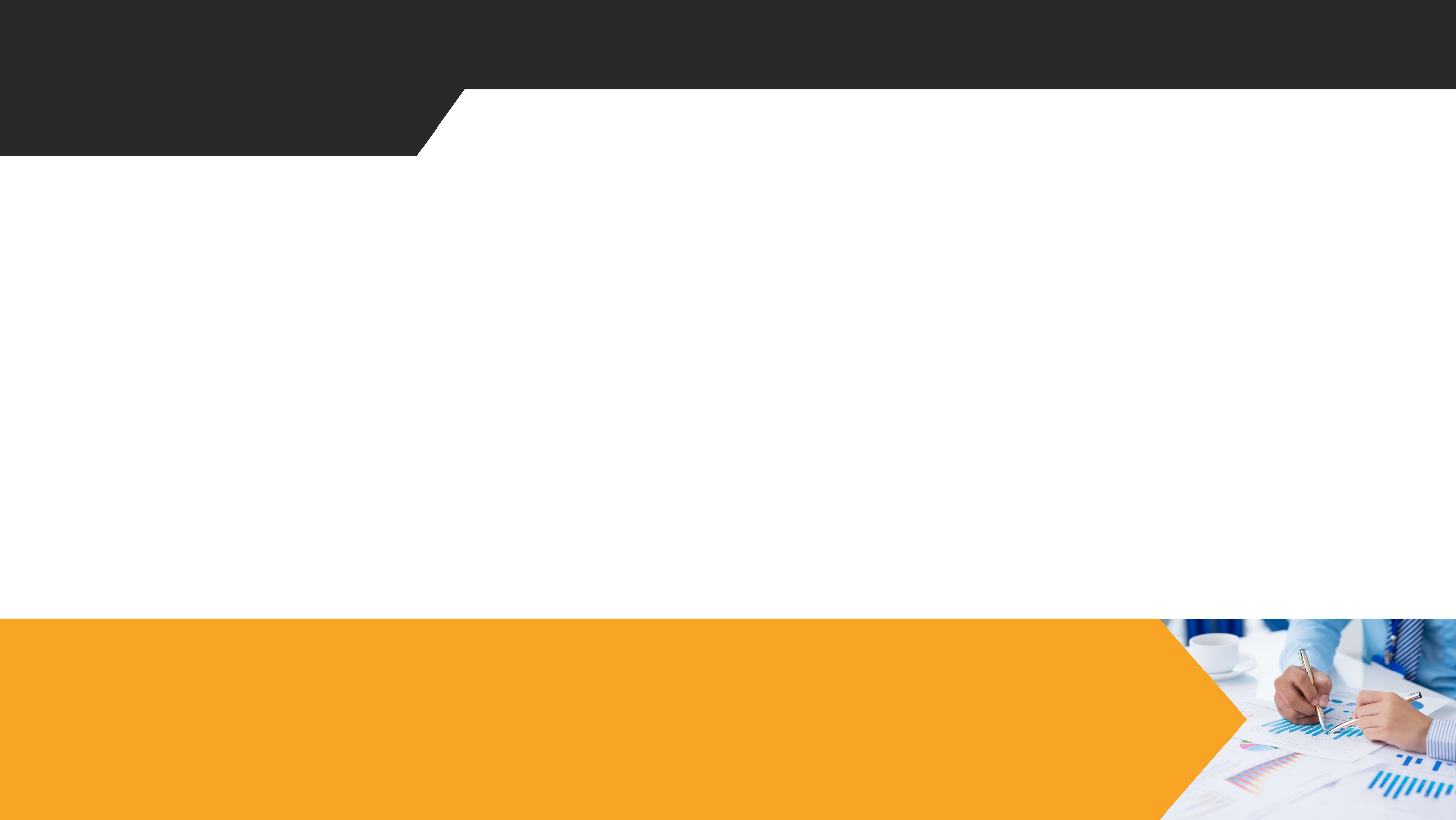 Wartość wskaźnika
Wskaźnik rezultatu długoterminowego „Liczba osób znajdujących się w lepszej sytuacji na rynku pracy sześć miesięcy po opuszczeniu programu”.

Wartość brutto: 11,14%
Wartość netto: 8,74%
Czy osiągniętą wartość wskaźnika można uznać za satysfakcjonującą? Dlaczego tak/dlaczego nie? 
Jakie można wdrożyć rozwiązania, aby w przyszłości skuteczniej realizować wartość wskaźnika?
Które formy wsparcia miały największy wpływ na wartość wskaźnika?
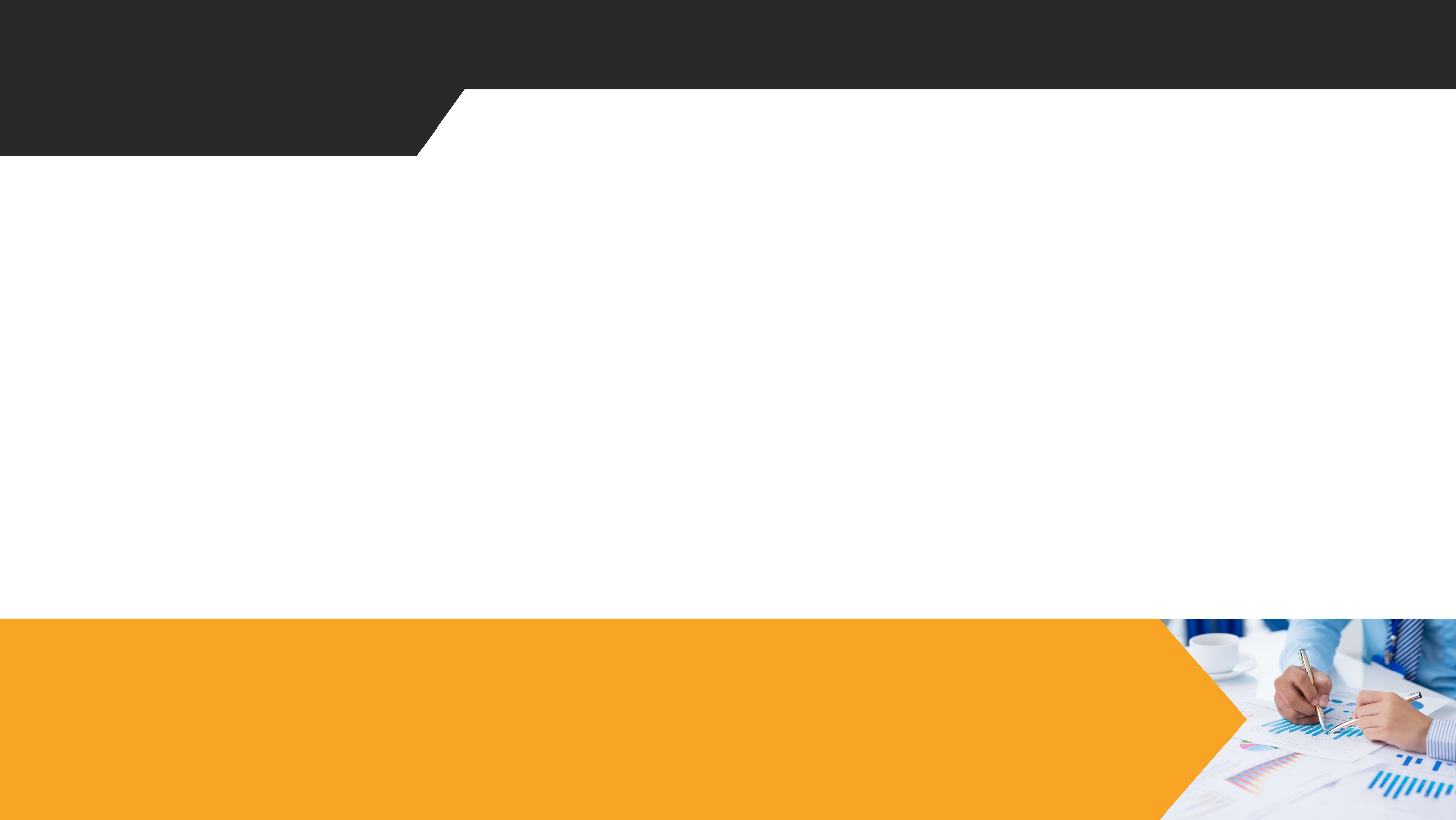 Struktura zmian
Struktura zmian w sytuacji uczestników projektów po 6 miesiącach od opuszczenia programu:

Przejście z niepewnego do stabilnego zatrudnienia: 9,59%
Przejście z niepełnego do pełnego zatrudnienia: 2,85%
Awans w pracy lub zmiana pracy na inną, wymagającą wyższych kompetencji/umiejętności/kwalifikacji
      i wiążącą się z większą odpowiedzialnością: 4,92%
Dostrzeganie innych korzystnych zmian, np. poprawa sytuacji finansowej, zmniejszenie zagrożenia likwidacji stanowiska: 29,79%
Niedostrzeganie jakichkolwiek zmian: 45,53%
W których obszarach procentową strukturę zmian w sytuacji uczestników projektów po 6 miesiącach od opuszczenia programu należy uznać za satysfakcjonującą, a w których za niezadowalającą?
Jakie można wdrożyć rozwiązania, aby u większego odsetka uczestników projektów następowały pozytywne zmiany?
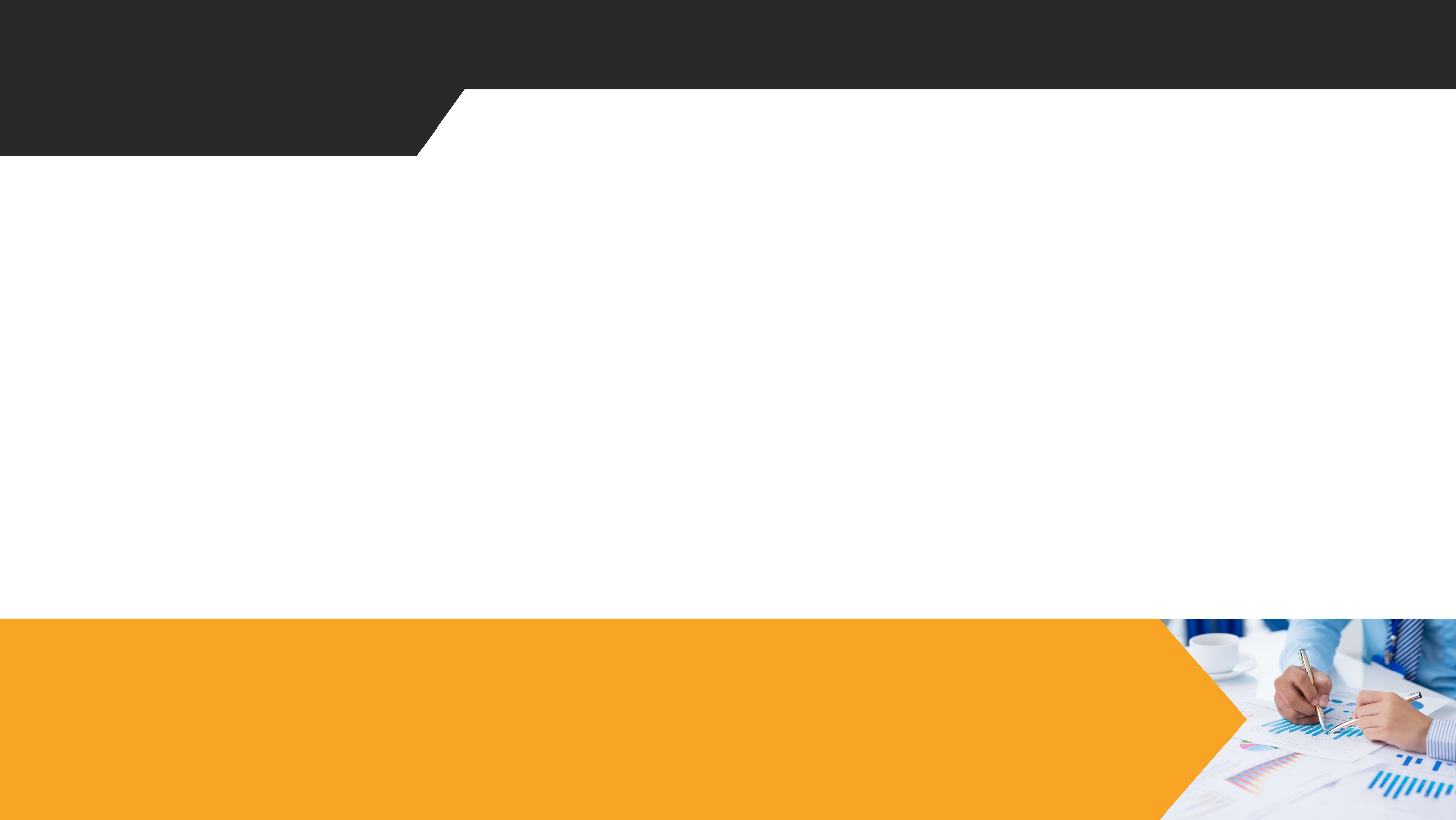 Jakość wsparcia
Proszę ocenić w skali od 1 do 10, gdzie 1 oznacza ocenę najniższą, a 10 najwyższą, jak ogółem ocenia Pan(i) jakość uzyskanego wsparcia.
Źródło: Opracowanie własne na podstawie badania CATI z uczestnikami projektów.
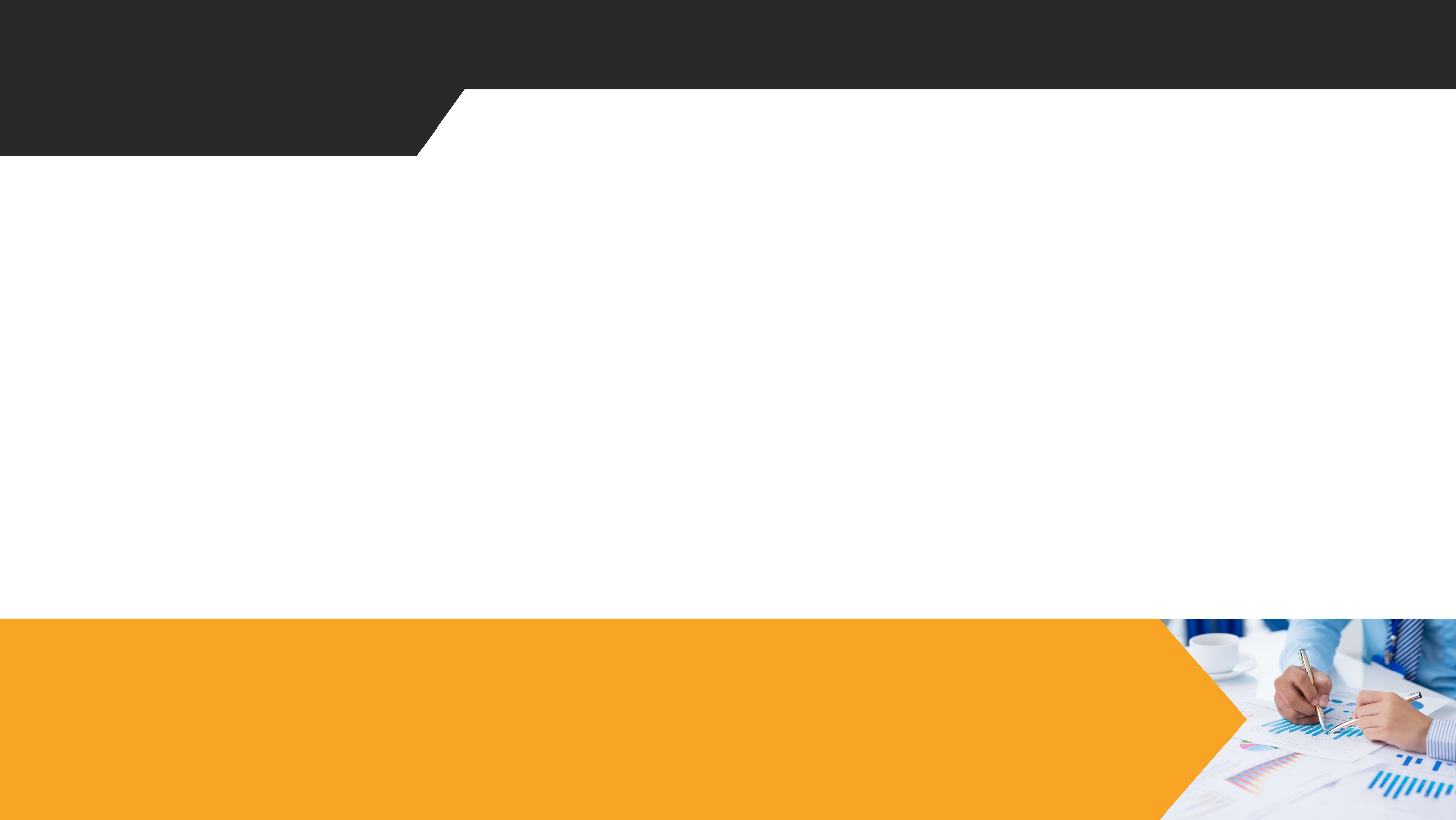 Efekty wsparcia
Proszę ocenić w skali od 1 do 10, gdzie 1 oznacza ocenę najniższą, a 10 najwyższą,                 w jakim stopniu efekty wsparcia były zgodne z Pana/i potrzebami.
Źródło: Opracowanie własne na podstawie badania CATI z uczestnikami projektów
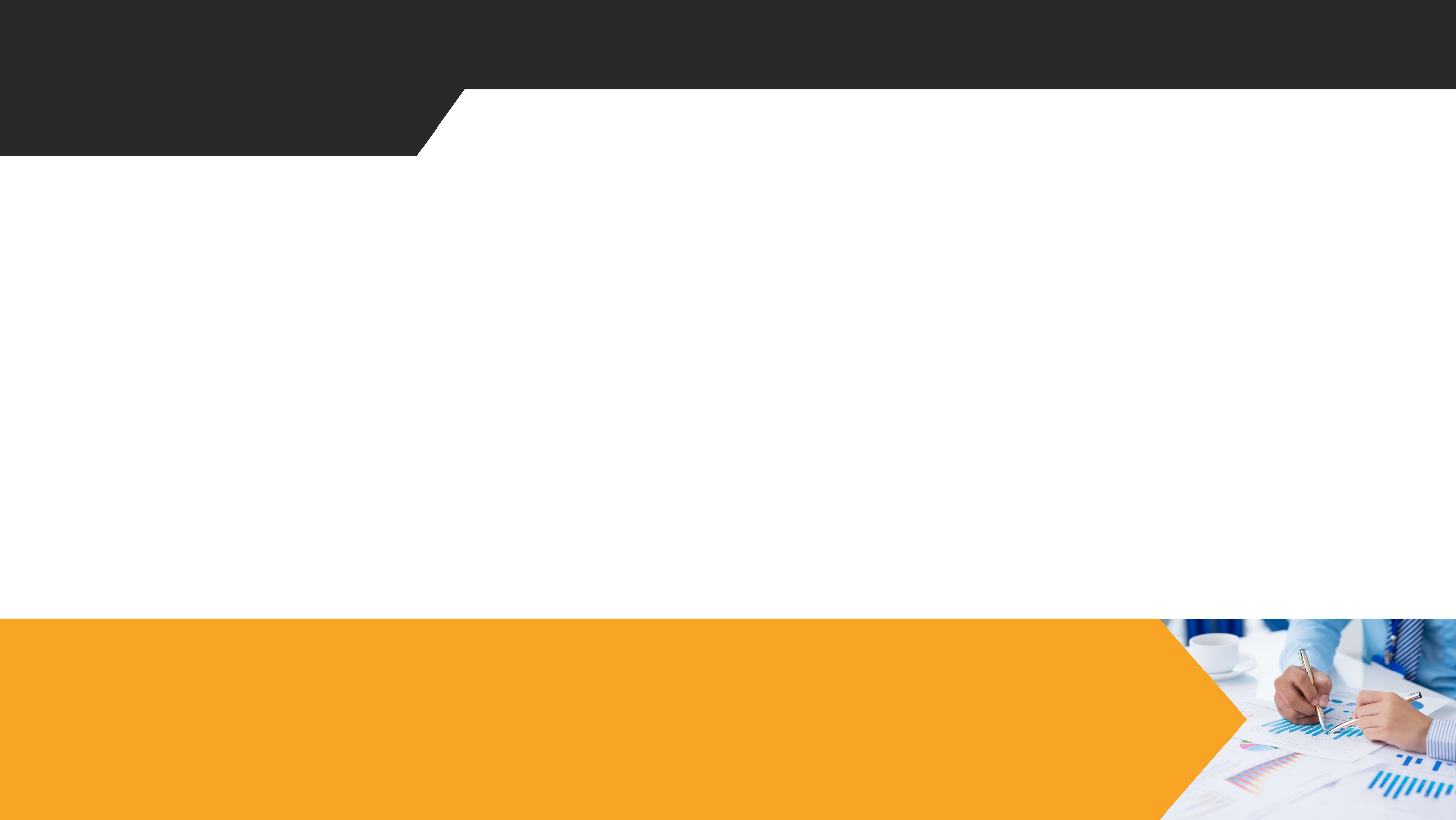 Wpływ wsparcia
na sytuację uczestników
W jakim stopniu udział w projekcie przyczynił się do tej poprawy jakości pracy Państwa pracowników, którzy skorzystali ze wsparcia?  Ocena w skali od 1 do 10, gdzie 1 oznacza "w ogóle się nie przyczynił", a 10 oznacza, że ""bardzo się przyczynił.
Wartość wskaźnika: dostrzeganie innych korzystnych zmian, np. poprawa sytuacji finansowej, zmniejszenie zagrożenia likwidacji stanowiska: 29,79%
Źródło: Opracowanie własne na podstawie badania CAWI/CATI z kadrą zarządzającą przedsiębiorstw
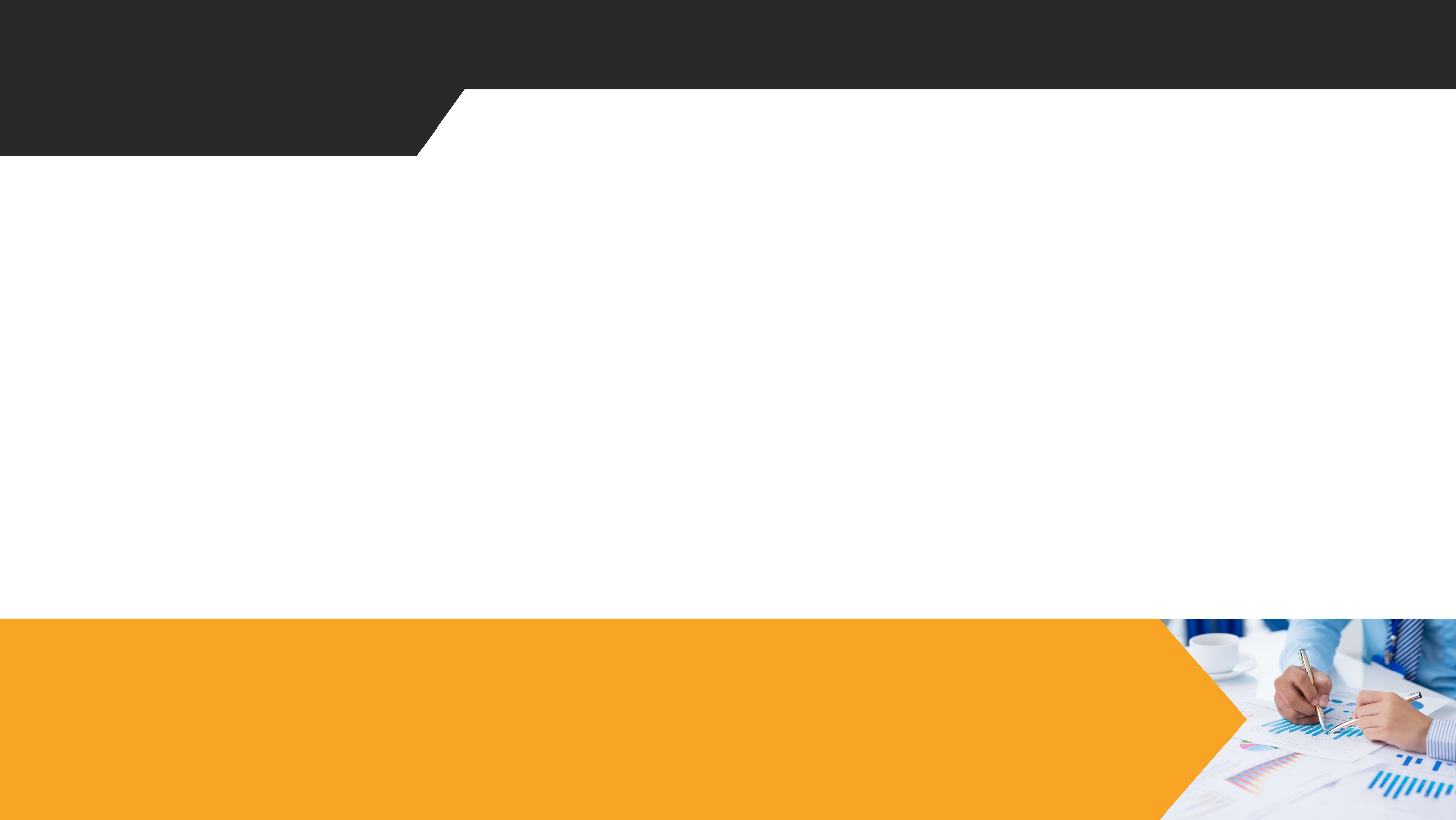 Napotykane problemy
Czy podczas korzystania ze wsparcia napotkał/a Pan/ Pani na jakieś problemy?
Najczęściej napotykane problemy:
biurokracja, formalizm i skomplikowane procedury
nieadekwatność tematyki szkoleń do faktycznie wykonywanej pracy
Źródło: Opracowanie własne na podstawie badania CATI z uczestnikami projektów
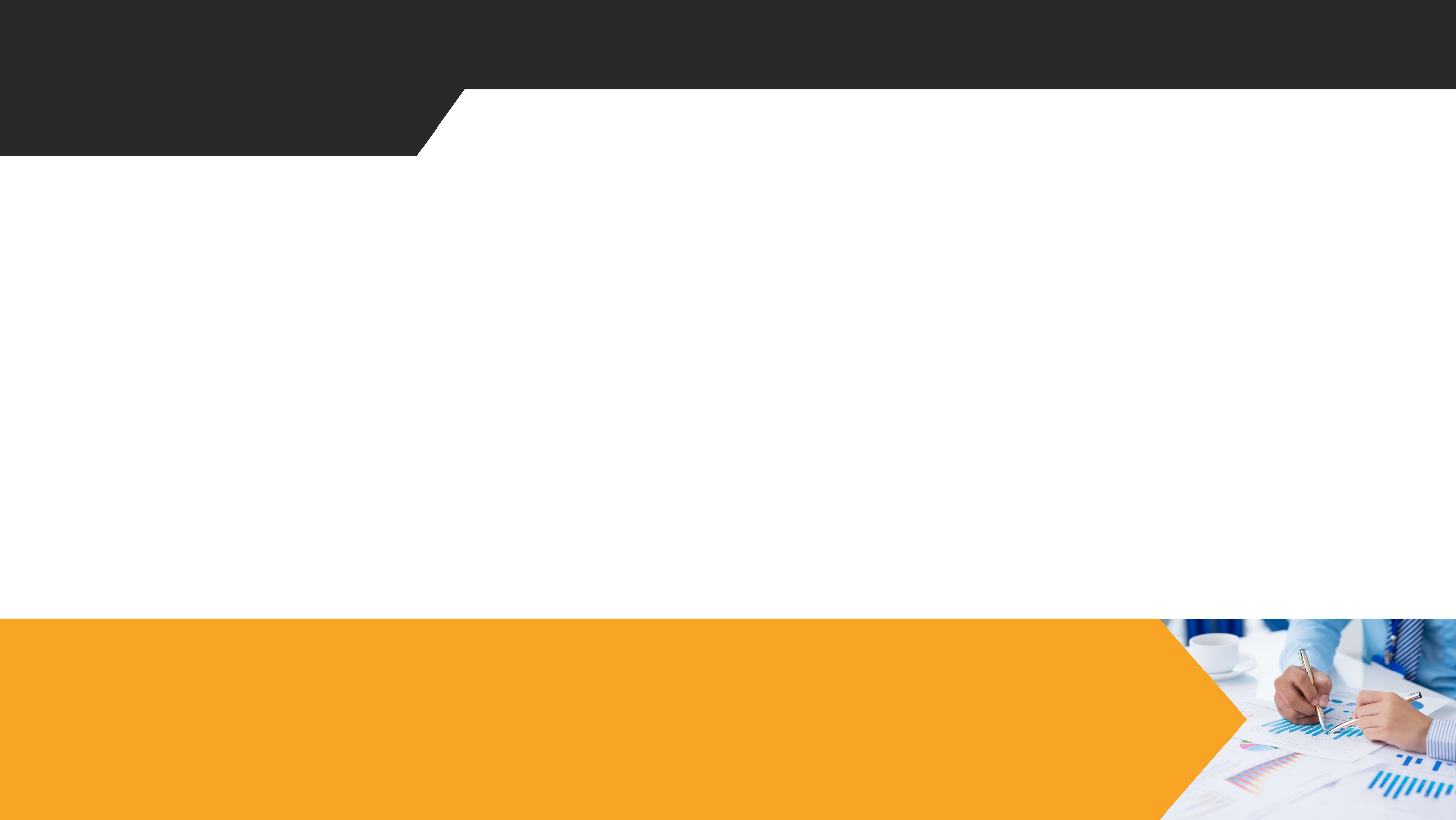 Dostosowanie do 
potrzeb przedsiębiorstw
W jakim stopniu zgadza się Pan/ Pani ze stwierdzeniem, że oferowane w ramach projekty wsparcie dopasowane jest do potrzeb Państwa przedsiębiorstwa?
Źródło: Opracowanie własne na podstawie badania CAWI/CATI z kadrą zarządzającą przedsiębiorstw
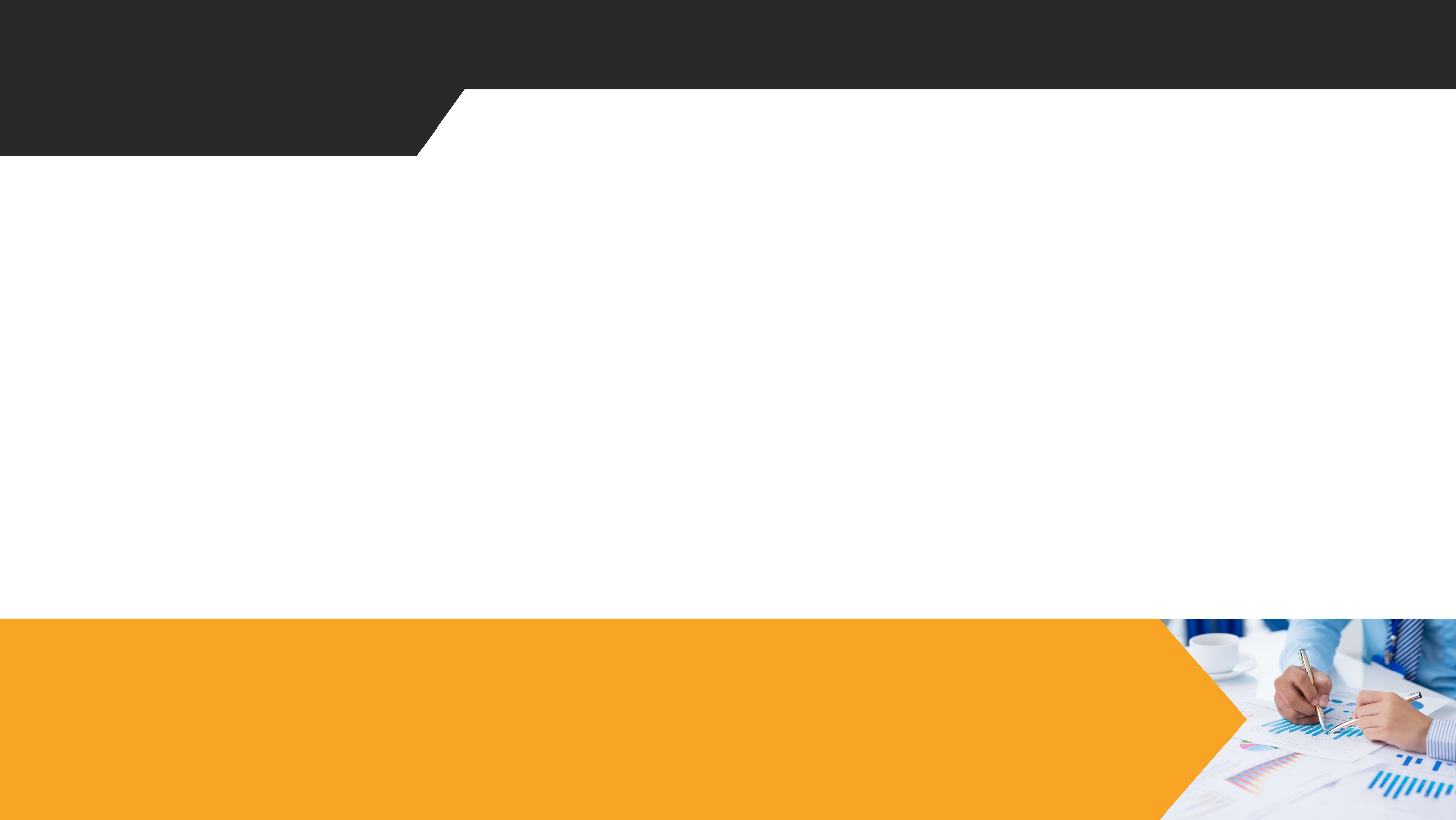 Wpływ na rozwój
przedsiębiorstw
W jakim stopniu udział w projekcie Państwa pracowników przyczynił się do poprawy funkcjonowania Państwa przedsiębiorstwa? Ocena w skali od 1 do 10, gdzie 1 oznacza "w ogóle się nie przyczynił", a 10 oznacza, że "bardzo się przyczynił"
Źródło: Opracowanie własne na podstawie badania CAWI/CATI z kadrą zarządzającą przedsiębiorstw
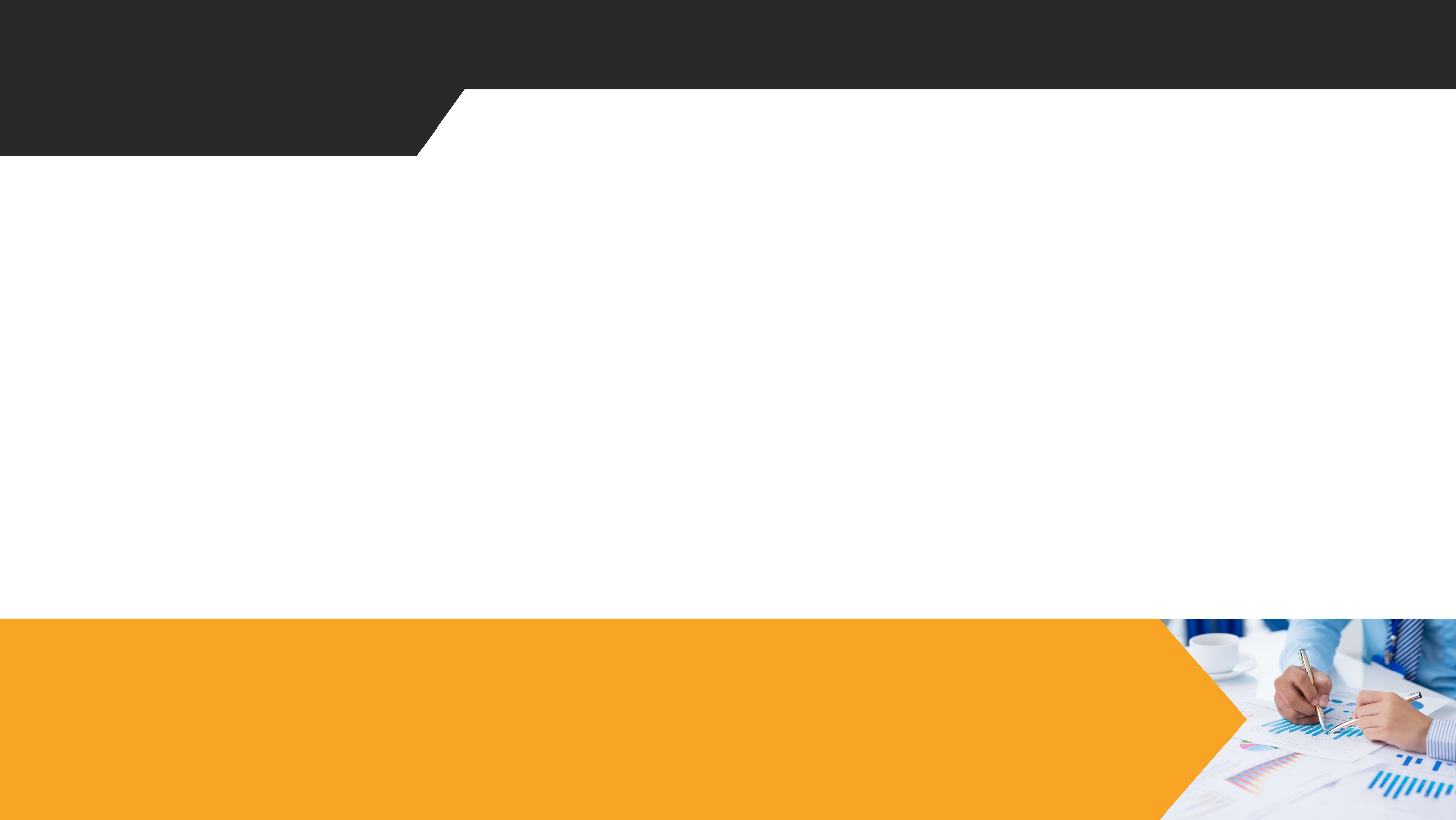 Wpływ na rozwój
przedsiębiorstw
W jakim stopniu uczestnictwo Państwa pracowników w projekcie przyczyniło się do poprawy konkurencyjności Państwa przedsiębiorstwa? Oceny w skali od 1 do 10, gdzie 1 oznacza "w ogóle się nie przyczynił", a 10 oznacza, że "bardzo się przyczynił"
Źródło: Opracowanie własne na podstawie badania CAWI/CATI z kadrą zarządzającą przedsiębiorstw
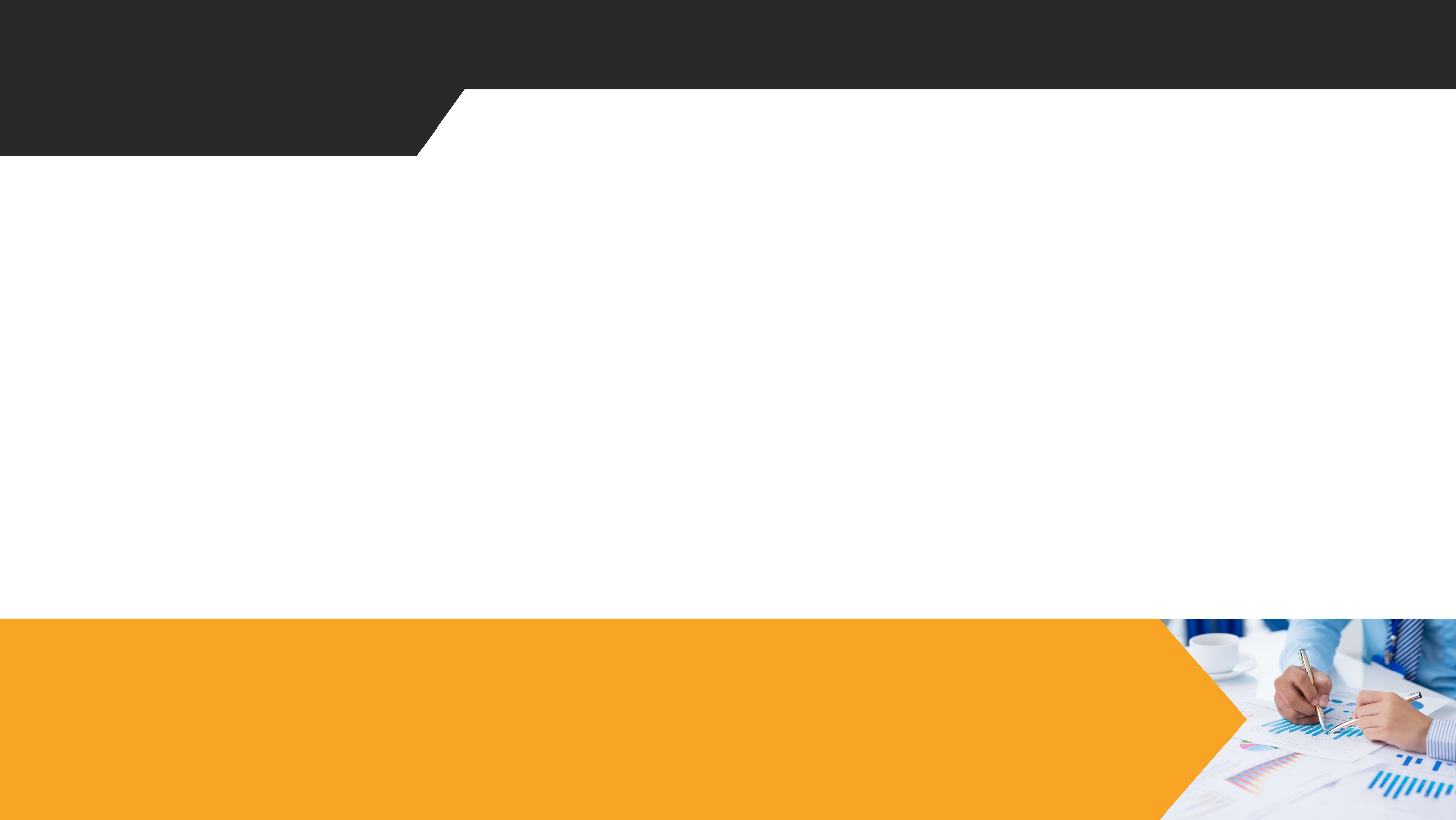 Problemy pracodawców
Czy Państwa przedsiębiorstwo napotkało na problemy podczas udziału w projekcie?
Najczęściej napotykane problemy:
duża liczba dokumentów (nadmiar formalności), 
sytuacje w których szkolenia były odwoływane ze względu na zbyt niską liczbę uczestników.
Źródło: Opracowanie własne na podstawie badania CAWI/CATI z kadrą zarządzającą przedsiębiorstw
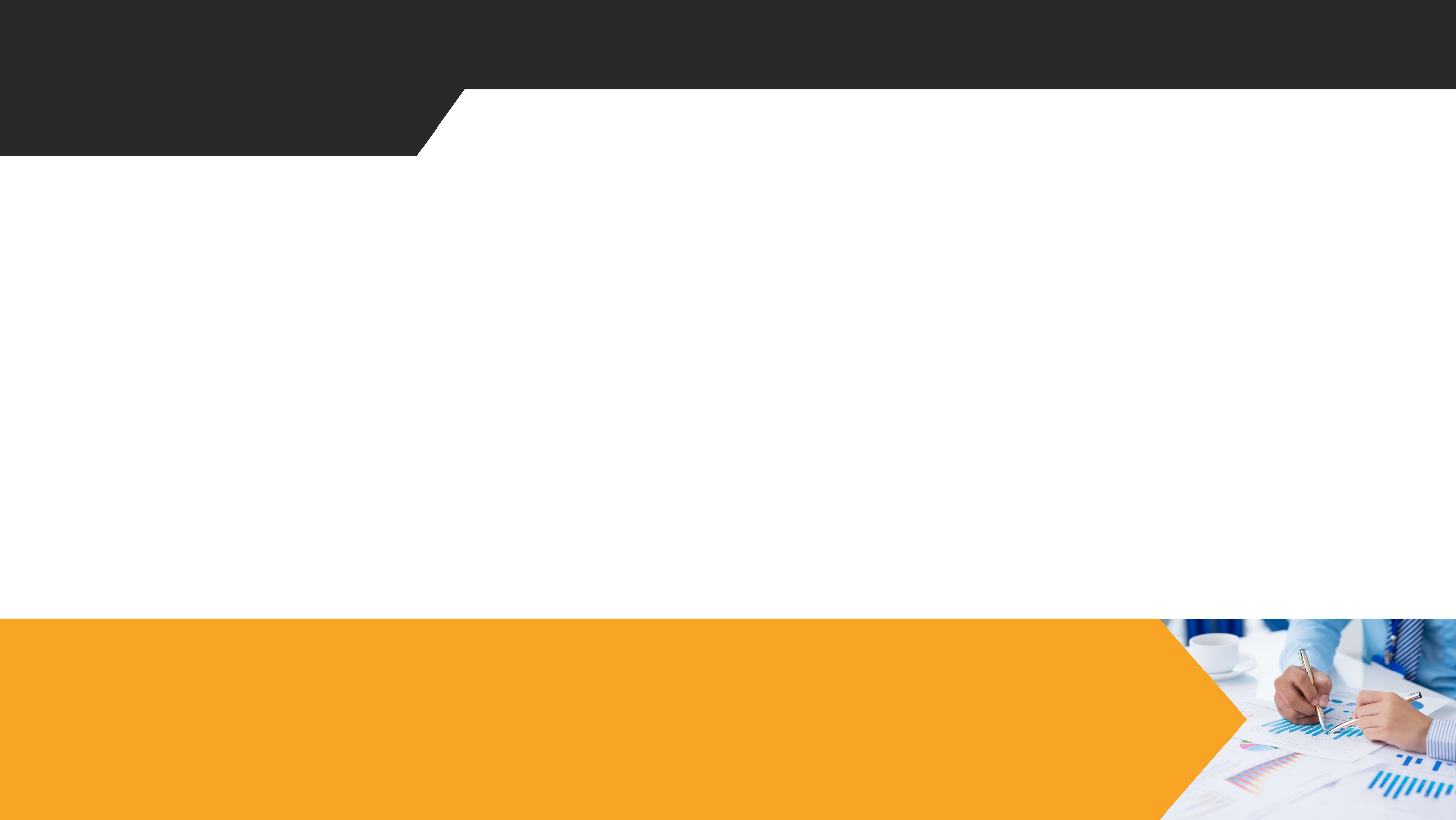 Wnioski
Rekomenduje się podjęcie działań mających na celu zwiększenie intensywności i efektywności projektów skierowanych do osób znajdujących się w złej sytuacji na rynku pracy, tj. osób z niskim poziomem wykształcenia, z niewielkim doświadczeniem zawodowym bądź osób pochodzących z grup defaworyzowanych.
Wsparcie powinno być też skoncentrowane na ułatwianiu pracownikom dostosowywania się do zmian na rynku pracy, w tym kontekście istotne wydają się działania z zakresu rozwijania umiejętności cyfrowych oraz znajomości języków obcych.
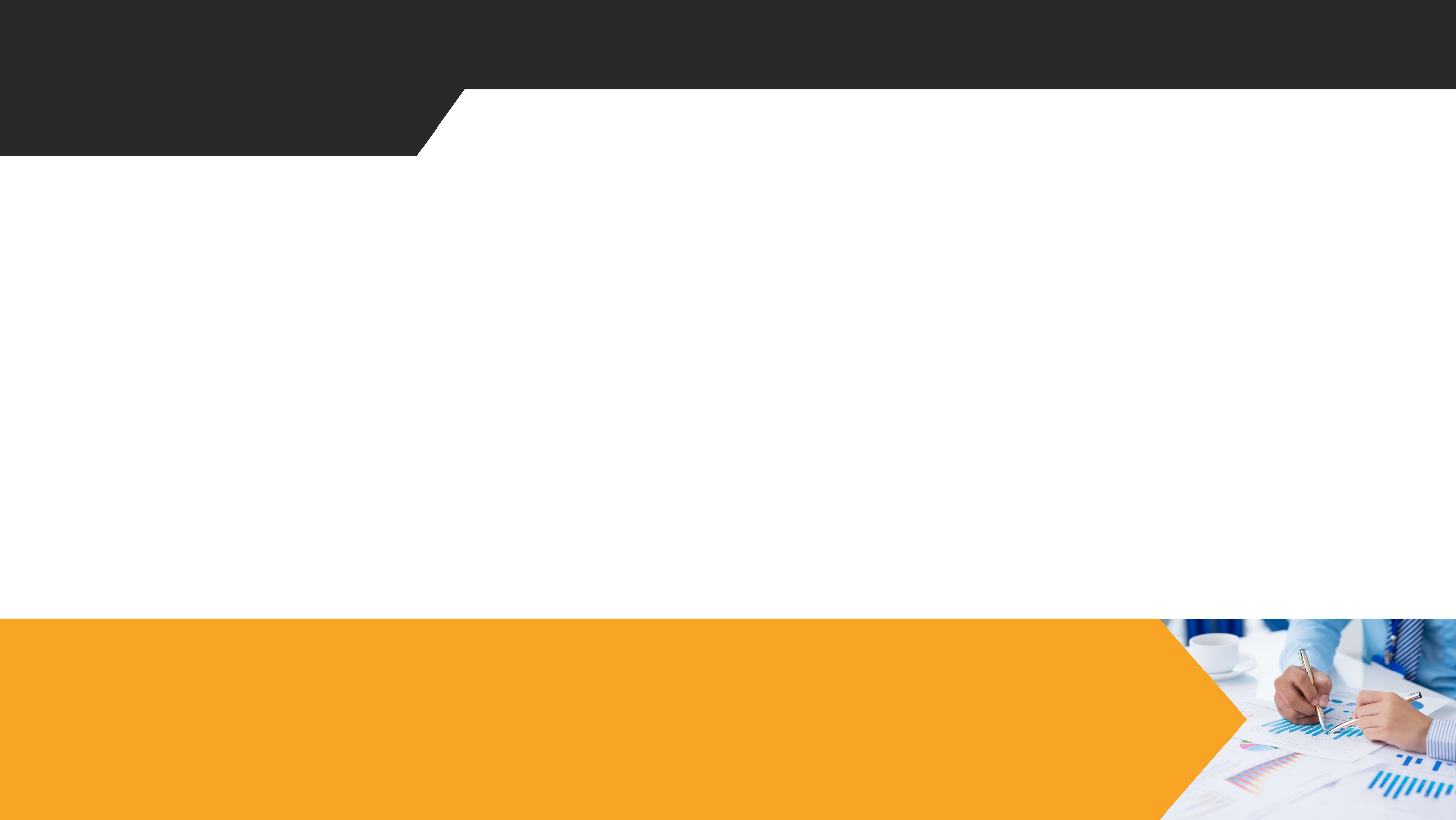 Wnioski
Rekomenduje się kontynuację wsparcia w ramach przyszłej perspektywy finansowej. Należy mieć na uwadze, że wsparcie powinno być skierowane do grup, w ramach których osiągnięto najniższy poziom wskaźnika, tzn. przede wszystkim do osób młodych oraz posiadających niski poziom wykształcenia. Są to powiem grupy, w stosunku do których nie uzyskano satysfakcjonującego efektu w wyniku dotychczasowego wsparcia, co wskazuje na konieczność podejmowania dalszych działań.
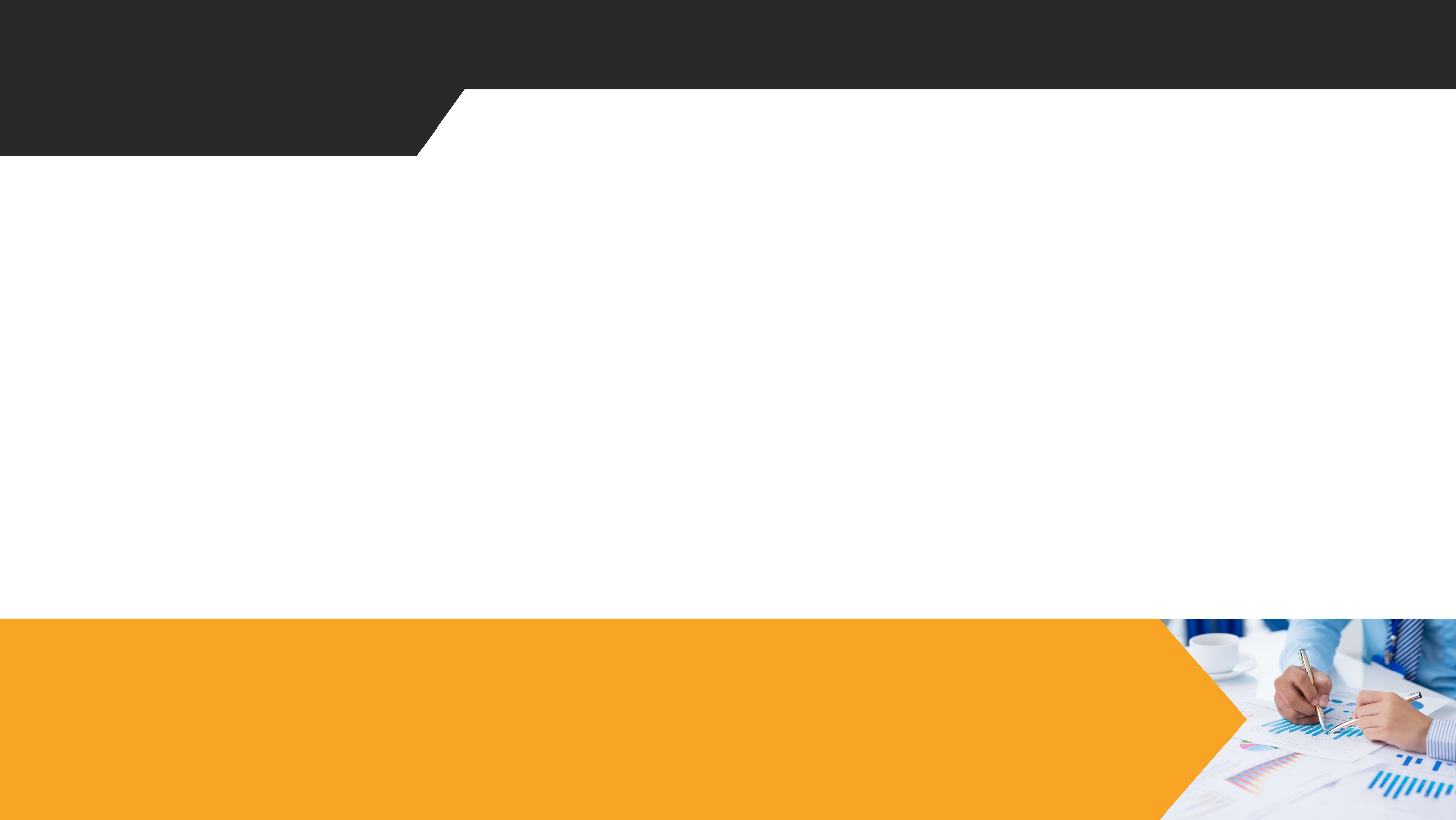 Dziękuję za uwagę.
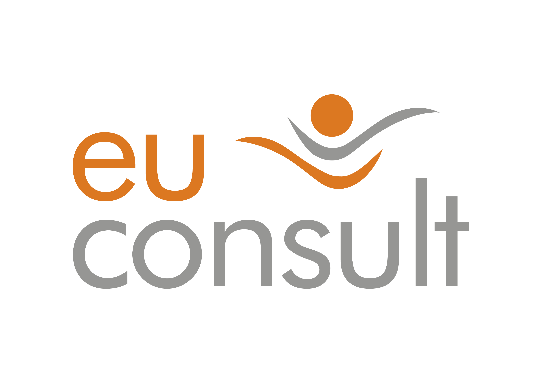